Нейропсихологическая поддержка воспитанников ДОУ для повышения физического здоровья, эмоционального равновесия и умственных способностей дошкольников.
Иванова Юлия Валентиновна
Педагог-психолог высшей категории, нейропсихолог
Изучает развитие и формирование отдельных структур  функций мозга в разные возрастные периоды жизни ребенка. К большому сожалению, в настоящее время увеличилось число не просто ослабленных детей, но и детей с достаточно серьезными трудностями в развитии.
Морфогенез мозга
Развивающие упражнения для развития лимбической системы:
Двигательная сфера = интеллект + личность ребенка
хороводы;
двигательные игры (передай предмет);
танцевальные разминки, зарядки;
музыкальные  пальчиковые гимнастики;
самомассаж (стихи или песенка);
Учимся рисовать круги (3 года)
                               квадраты (4 года)
                               треугольники  (5 лет)
                               объемный крест (6 лет)
Особенно важно для детей с СДВГ, ОНР
Морфогенез мозга
Упражнения для развития творческого мышления (правого полушария)
«Очищение» 
Нужно правильно дышать, 
Чтоб внутри все очищать.
2. «Позевай»
Крепко зубки мы потрем,
А потом сладко зевнем.
3. «Руки»
Чтобы ручка силу дать,
Нужно крепче их сжимать.
4. «Запястье»
Чтоб сильней была рука,
Разотрем ее слегка.
5. «Ладонь»
На ладонь сильней нажми,
Силу ты в нее вотри.
6. «Полет»
Мы, как птицы, полетим,
Сверху вниз мы поглядим.
7. «Успокойся»
Себя мы успокоим сами,
Мы постоим с закрытыми глазами.
Неготовность к школьному обучению
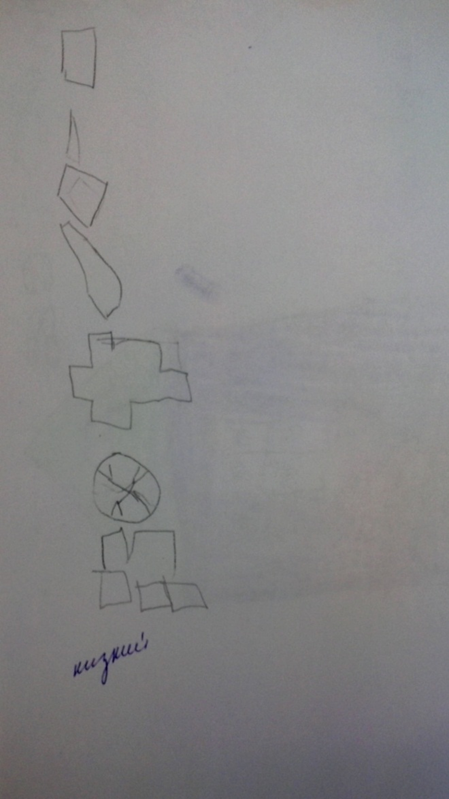 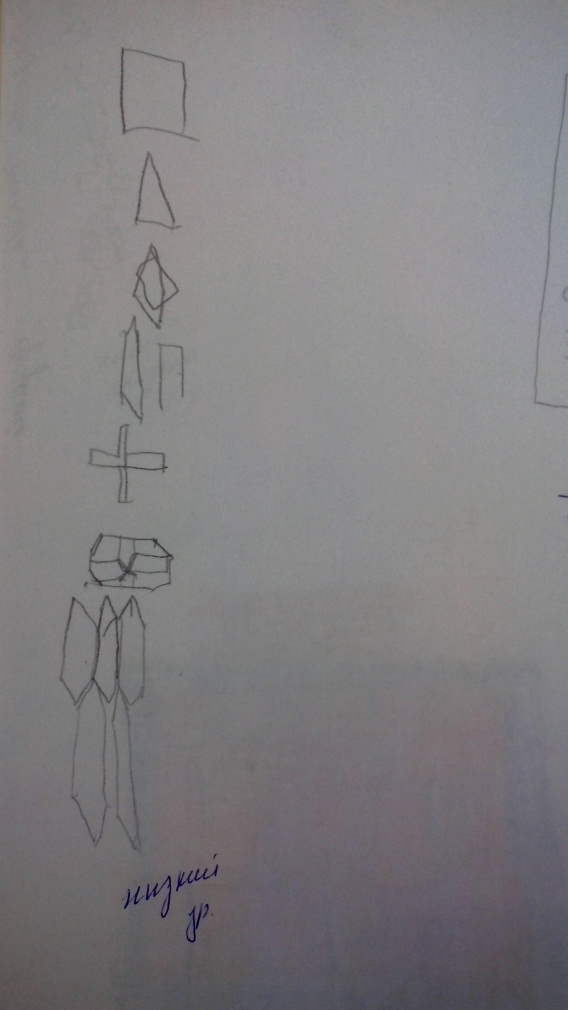 Неготовность к школьному обучению
1 класс
2 класс
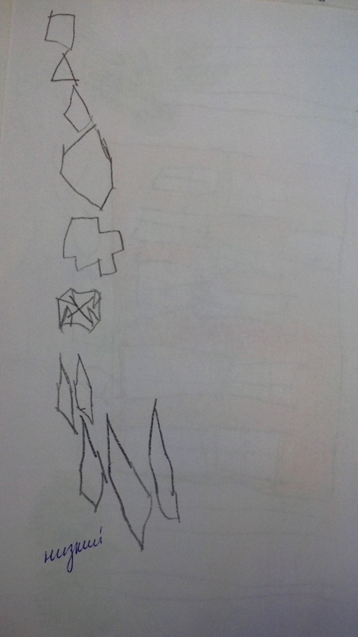 Неготовность к школьному обучению
Русский язык
Математика
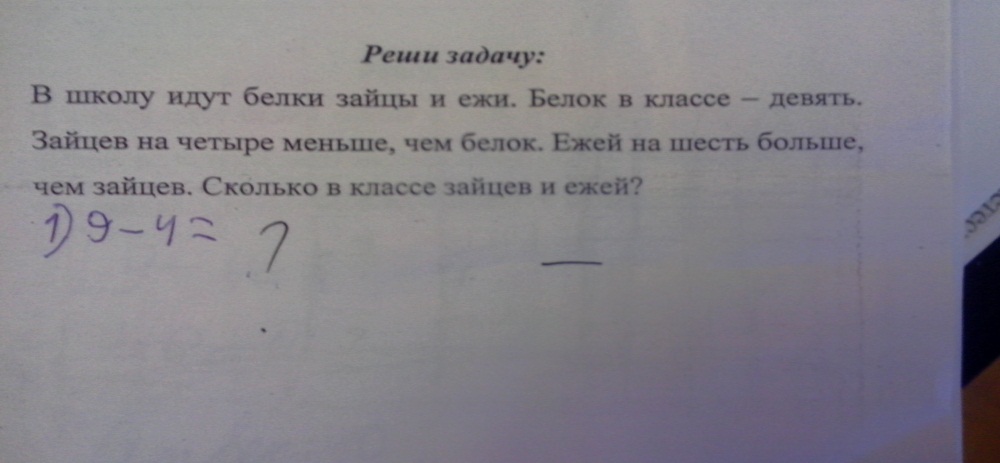 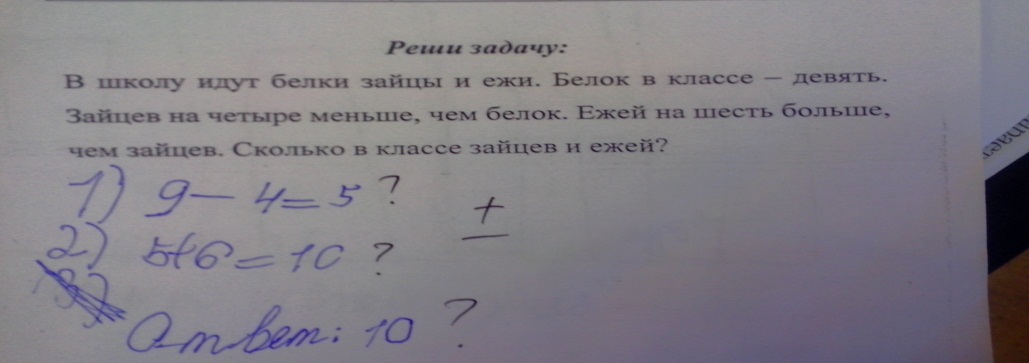 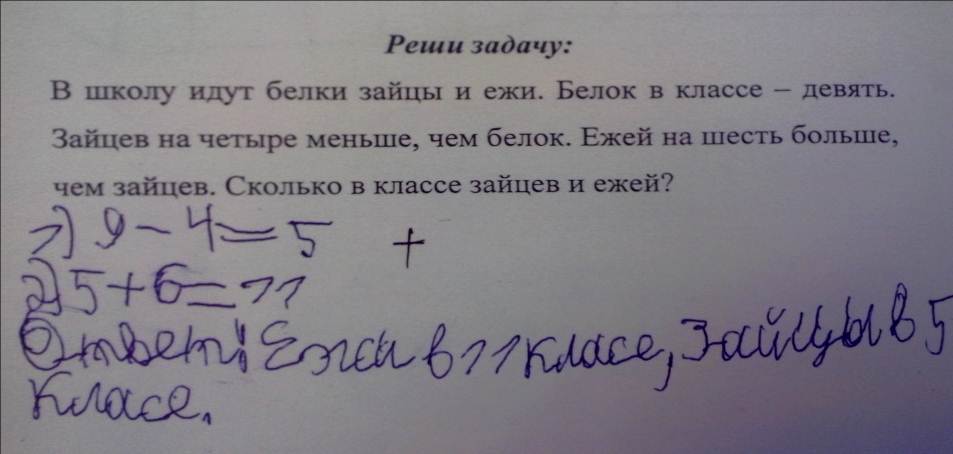 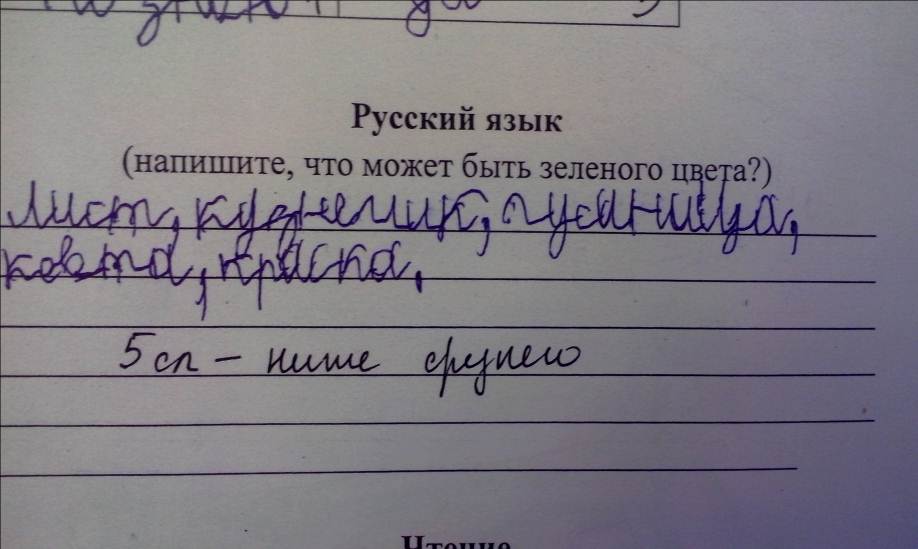 Неготовность к школьному обучению
2 класс
1 класс
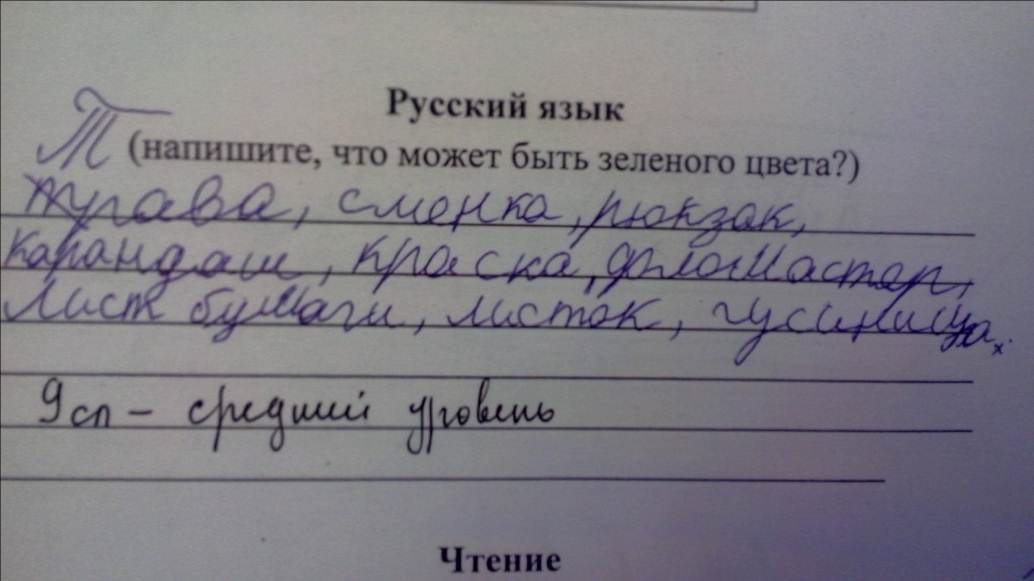 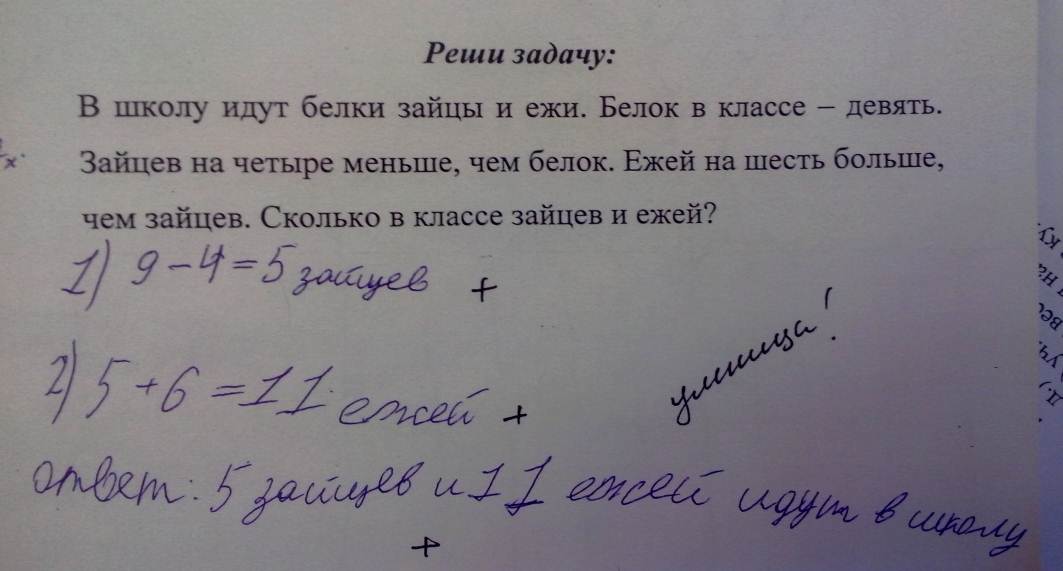 Спасибо за внимание!